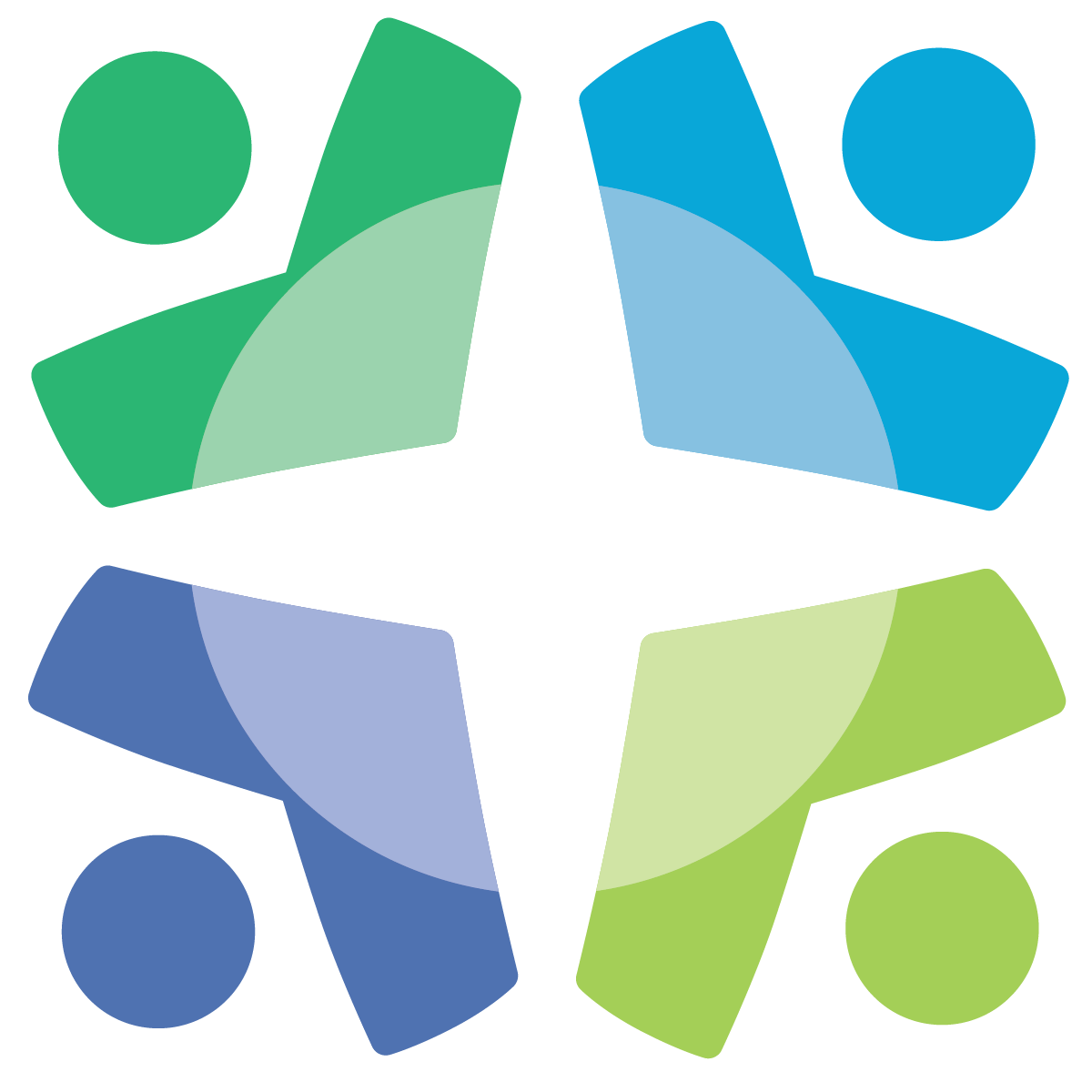 Mental Health Professional Licensing  Study
Office of Professional Regulation
sos.opr.comments@vermont.gov
https://sos.vermont.gov/opr/regulatory/regulatory-review/mental-health-licensing-study/
Agenda
Welcome
Present and Discuss Subgroup Meeting Work
Next Steps
Identifying Resources, Research, and Learning Opportunities
Continued Steps
New and Refined Issues and Questions Throughout
Update:  New email communications coming soon
We're here!
11/20/23
Barriers to Entry
Examinations (need for accommodations and alternatives)
Pathways to licensure (need to simplify and expand, particularly for those out-of-state)
"Threshold" qualifications and post-degree supplementation
Confusing qualifications (e.g., "psychotherapy" and social work; direct vs. indirect supervision) 
Lack of qualified supervisors 
Cost and payment structure for supervision
Licensing requirements inconsistent with those of surrounding states
Access and barriers to obtaining required education (financial, time, location, etc.) 
No license for disciplines (e.g., art therapy, music therapy, school counseling) 
The Roster, its role, timing requirements, and impact of both (e.g., public protection, ability to obtain license, counting of supervision hours, reciprocity)
Lack of guidance on how to pursue licensure (e.g., website problems, inaccessible language and resources)​
Specificity of the current requirements (e.g., 1:30 ratio of supervision to supervised practice)​
Continuing education requirements across all professions (equity, cost, time, need, consistency, etc.)​
Multiple boards and regulatory requirements for professions with similar but different practices​
Disconnect between licensing and reimbursement (time after licensure to credentialing, roster timeline, etc.)​
Clarity of process for obtaining VT license based on license in another state​
Clarity of process for obtaining a telehealth license or a compact license​
No regulation of supervisors​
No way to confirm supervision is compliant until finished
Barriers Subgroup Questions
How can we be more equitable in mental health professional licensing? 
Continuing education, access to education, cost and access to relevant supervision
How can the laws be improved for professionals-in-training? 
The Roster
Affordability, access, non-monetary costs
Exams, supervision hours, coursework
Guidance, clarity
How do we improve the post-degree supervised practice and supervision requirements?
Address equity, cost, oversight, etc.
Maintain availability
How do we work with partners to ensure coordination with other practice needs (e.g., reimbursement)?
How do we address barriers to licensure for other disciplines and out-of-state professionals?
Barriers to Entry
Additional
Resources
Supervision
Barriers to supervision 
Workforce development
Accommodations 
Cross-profession supervision requirements
Supervisor qualifications
Supervision contracts (accountability and transparency) 
Private practice v. agency settings
Supervision hourly rules criteria 
Direct v. indirect service criteria
Consistency with surrounding states
Definition of supervised practice hours (what counts?)​
Documentation of supervised hours (e.g., supervisor reports)​
Communication with applicant during supervised practice​
Clarity of requirements and guidance
Ethical requirements (e.g., payment structures, multiple relationships)
Number of supervisees
Regulating the supervisor
Supervision
How can we balance access to supervision with different interests of supervisors and supervisees?​
How can regulations make supervision more accessible?  How can regulations reduce barriers to supervision?
Oversight of supervised practice
How can OPR streamline supervision requirements across all mental health professions?
What does quality supervision mean? How can additional oversight improve supervision?
How can the supervised practice regulations be revised to improve access while still protecting the public?
What are the risks we are concerned about with poor quality supervision? 
Is it possible to create more flexibility in supervision pathways to licensure?
Oversight of supervisor-supervisee relationship
Should providing supervision require training or additional CE? 
Should providing supervision be a revocable privilege, e.g., in the event of misconduct? 
Should OPR standardize supervision contracts? 
What is considered fair and equitable in supervision arrangements/contract terms?
Should OPR actively track supervision hours/relationships? 
What are the concerns around supervision business models? 
Are there employment complications for professionals-in-training as independent contractors?
Supervision
Additional
Resources
Streamlining License Regulations
Education requirements that reflect current access and cost realities
Integration of out-of-state requirements into VT licensing
Balancing administration and clarity of licensing requirements with need for multiple pathways to licensure
Inclusion of discipline licenses (e.g., art therapy, music therapy, school counseling)
Telehealth and compact integration
Supervision requirements and regulation
CE requirements; multiple license types; equity; barriers 
Roster – role, public protection, impact
Coordination with other entities that impact practice (e.g., insurers)
Applicant communication and awareness of application status (and problems)
Streamlining Subgroup Questions
How can we balance the need for multiple pathways to licensure with the needs for public protection, clarity, and the ability to administer the rules?
How can we ensure the requirements for licensure protect the public while minimizing the barriers to obtaining licensure (e.g., cost of education, access to supervision, etc.)?
How can OPR better coordinate with other entities that impact professional practice?
How can regulations incorporate mental health disciplines (e.g., art and music therapy, school counselors, forensic psychologist evaluations)
How can we streamline post-licensure requirements to ensure equity and access?
How can use of the roster better serve professionals-in-training as well as public protection?
How can we improve out-of-state endorsement pathways for professionals/trainees? 
How would a single mental health board function for multiple mental health professions?
Streamlining
Additional
Resources:
3rd-Party certification bodies
Other states
Next Steps: Research & Resources
What resources would be helpful to answer these subgroup questions? 
What stakeholder groups should be considered and how can we include their participation?
What can Vermont learn from other states’ regulatory programs? 
What other research would you like OPR to conduct?
What other research and resources does this group have available?
Next Meeting Dates
Full Group Meeting – Dec. 18
Subcommittees: 2-4pm
Barriers to Entry – Nov. 28
Supervision – Dec. 5
Streamlining and Barriers – Dec. 12
Sos.opr.comments@vermont.gov